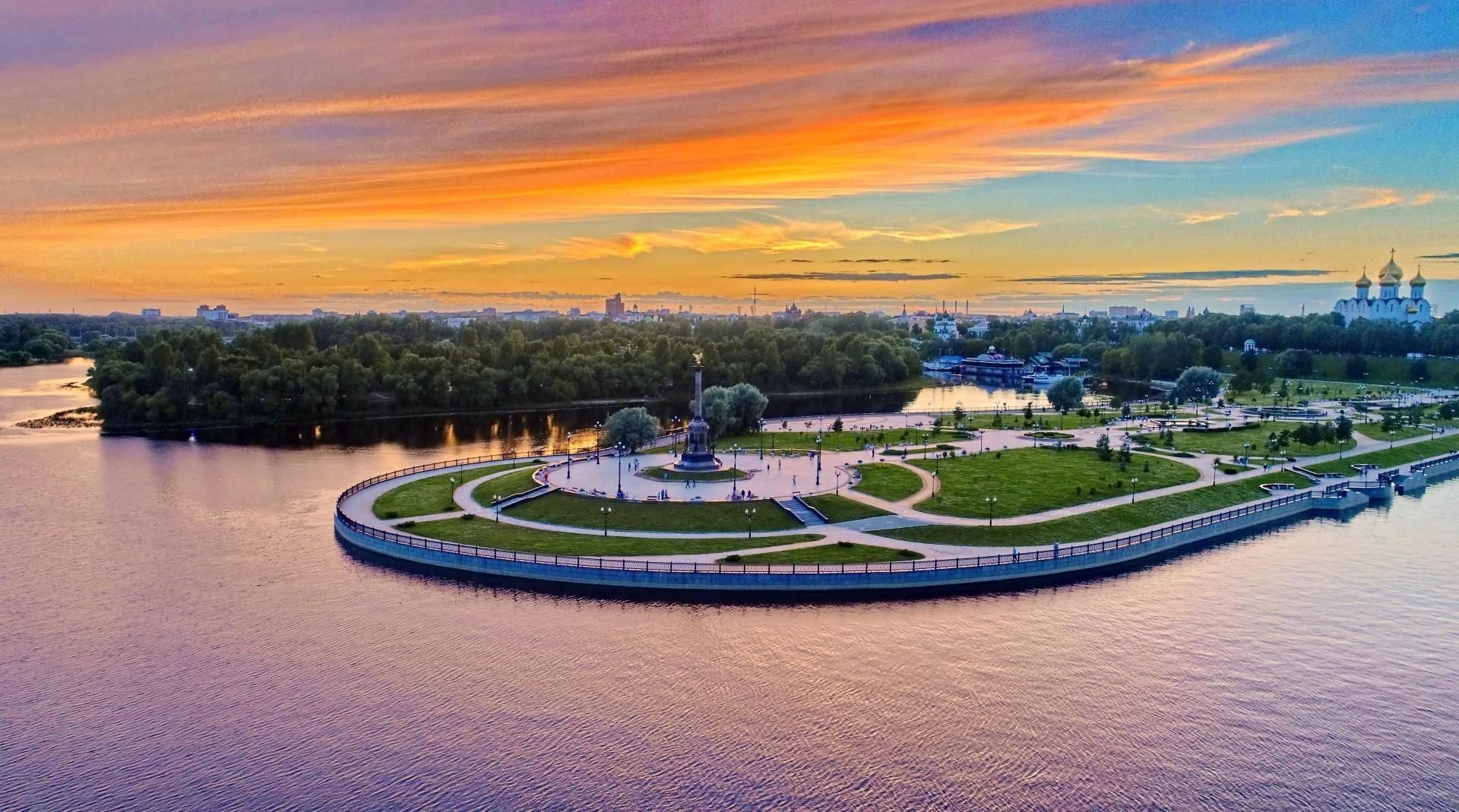 ПУТЕШЕСТВИЕ ПО Ярославлю
А
Ы
А
Р
Ы
У
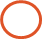 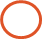 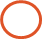 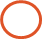 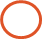 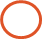 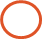 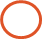 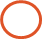 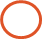 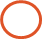 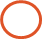 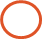 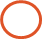 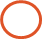 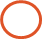 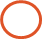 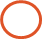 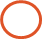 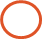 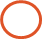 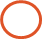 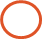 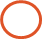 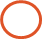 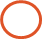 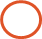 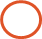 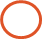 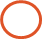 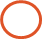 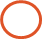 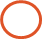 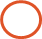 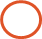 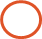 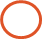 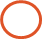 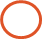 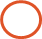 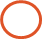 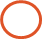 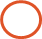 Определить соседей чисел
1 команда
2 команда
6
4
7
9
1
3
5
7
6
5
8
3
2
2
0
4
А
Р
Я
У
М
Ы
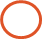 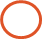 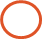 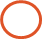 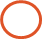 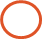 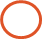 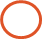 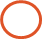 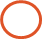 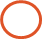 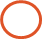 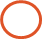 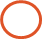 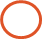 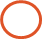 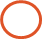 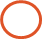 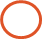 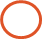 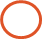 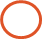 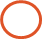 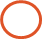 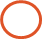 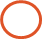 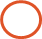 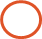 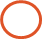 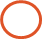 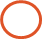 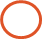 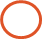 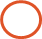 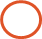 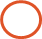 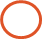 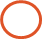 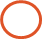 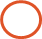 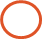 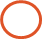 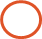 Разобрать каждое слово на слоги и написать цифрой ответ под каждым слово, а слово ГОРОД выполнить звуковой анализ
Разобрать каждое слово на слоги и написать цифрой ответ под каждым слово, а слово ГОРОД выполнить звуковой анализ
Я
А
Р
В
У
М
Й
Ы
Л
Я
В
А
Р
!
М
Й
Ы
У
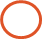 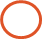 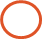 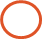 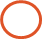 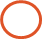 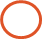 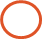 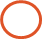 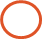 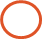 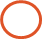 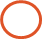 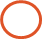 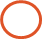 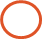 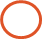 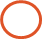 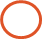 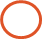 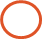 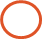 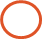 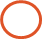 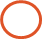 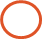 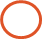 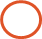 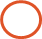 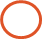 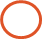 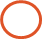 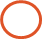 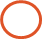 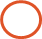 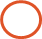 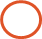 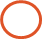 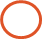 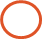 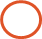 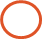 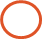 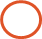 Задача для первой команды:
На Стрелке 2 маленьких фонтана и 1 большой. Сколько фонтанов на стрелке?



Задача для второй команды:
На аллее растет 5 деревьев, 3 маленьких, остальные большие. Сколько растет больших деревьев?
2
1
3
2
5
3
Сравнить числа поставив знаки
1 команда
2 команда
Сравнить числа поставив знаки
1 команда
2 команда
Л
О
Я
В
Р
А
Д
!
Ы
У
М
Й
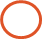 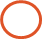 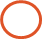 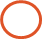 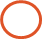 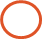 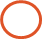 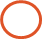 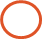 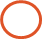 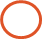 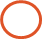 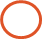 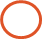 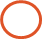 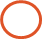 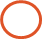 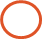 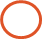 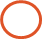 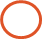 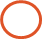 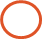 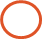 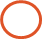 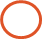 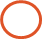 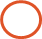 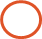 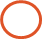 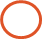 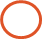 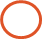 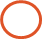 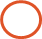 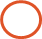 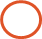 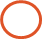 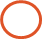 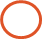 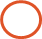 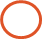 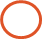 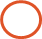 Прочитать небольшие слоги
ПА   МИ   БЫ    ТА   ДО   НИ   ВА   ФИ   КА


КО   ФУ   ВО   НУ   ДЫ   ТИ   БА   МУ   ПО
1 команда
2 команда
Проанализировать слоги
ПА   МИ   БЫ    ТА   ДО   НИ   ВА   ФИ   КА


КО   ФУ   ВО   НУ   ДЫ   ТИ   БА   МУ   ПО
1 команда
2 команда
Л
О
А
Р
Я
В
С
Д
Р
Й
!
М
Ы
У
Я
Р
О
Л
А
В
С
Д
Р
У
Ы
Й
!
М
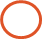 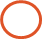 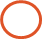 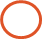 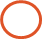 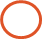 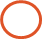 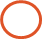 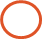 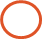 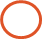 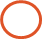 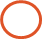 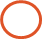 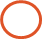 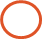 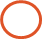 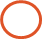 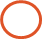 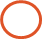 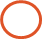 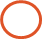 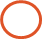 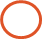 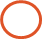 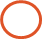 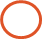 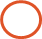 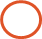 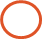 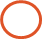 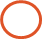 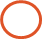 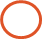 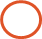 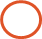 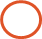 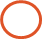 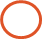 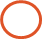 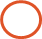 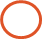 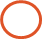 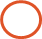 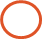 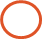 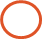 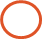 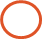 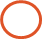 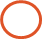 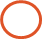 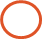 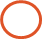 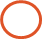 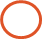 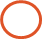 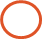 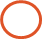 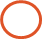 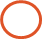 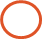 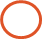 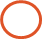 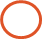 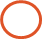 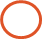 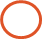 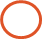 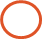 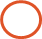 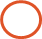 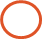 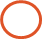 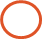 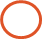 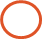 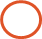 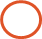 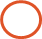 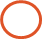 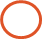 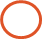 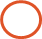 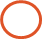 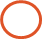 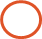